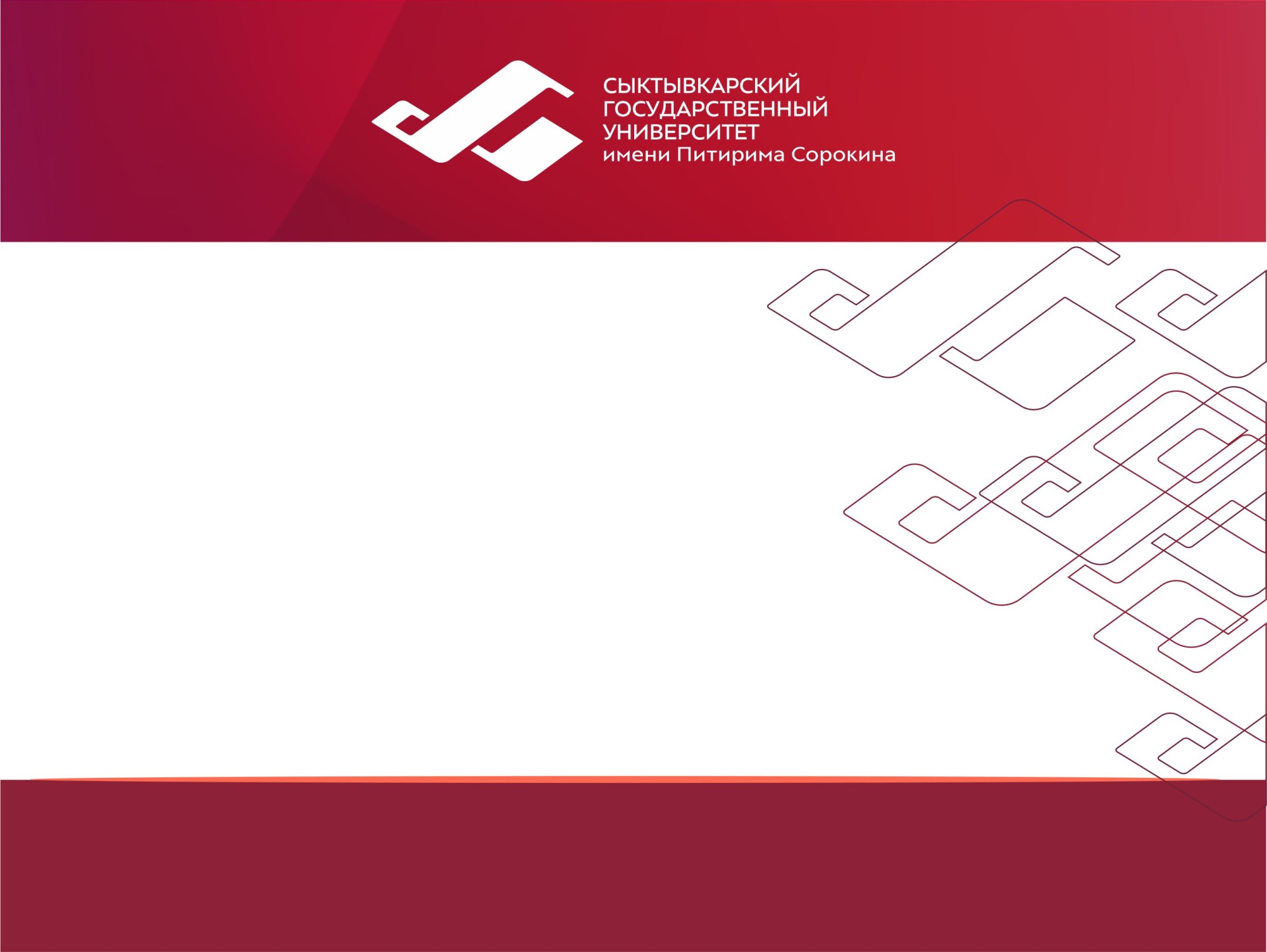 Развитие регулятивных и коммуникативных учебных действий учащихся в условиях цифровизации общего и дополнительного образования


Проект 19-29-14169 мк
Руководитель проекта – к.ф.-м.н., доцент, проректор по цифровой трансформации СГУ им. Питирима Сорокина В.В. Миронов
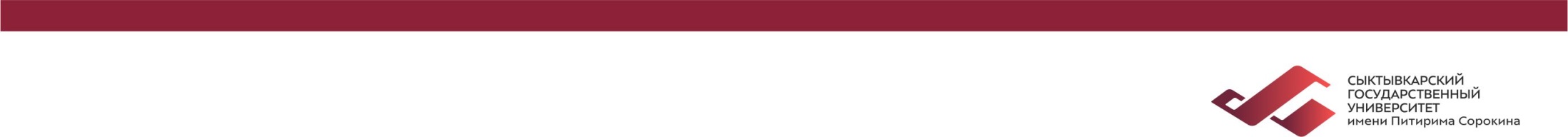 Цели и основные задачи проекта
Цель проекта - исследование проблемы развития регулятивных и коммуникативных учебных действий в условиях цифровизации общего и дополнительного образования, научное обоснование и разработка методических подходов по созданию оптимальных условий для дальнейшего развития данных учебных действий.Задачи проекта:1. Изучение состояния цифровой образовательной среды в системе общего и дополнительного образования.2. Выделение особенностей и описание специфики развития цифровой образовательной среды в учреждениях общего образования (общеобразовательная школа, лицей, гимназия) и дополнительного образования (технопарк «Кванториум», центр цифрового образования “IT куб", центр образования цифрового и гуманитарного профилей "Точка роста".3. Разработка системы мониторинга по определению состояния условий формирования ЦОС и сформированности у учащихся регулятивных и коммуникативных УД.4. Планирование и проведение 1 этапа (предварительный) мониторинга по определению состояния условий формирования ЦОС и сформированности у учащихся регулятивных и коммуникативных УД.5. Анализ результатов 1 этапа (предварительный) мониторинга по определению состояния условий формирования ЦОС и сформированности у учащихся регулятивных и коммуникативных УД.6. Корректировка системы мониторинга сформированности у учащихся регулятивных и коммуникативных УД. Разработка электронных автоматизированных средств для организации мониторинга.7. Планирование и проведение 2 (основного) этапа мониторинга по определению состояния условий формирования ЦОС в системе общего и дополнительного образования и определению у учащихся уровней развития регулятивных и коммуникативных УД.8. Анализ результатов 2 (основного) этапа мониторинга по определению состояния условий формирования ЦОС в системе общего и дополнительного образования и определению у учащихся уровней развития регулятивных и коммуникативных УД.9. Описание цифровых образовательных сред по созданию условий для развития регулятивных и коммуникативных УД.10. Выделение образовательных дефицитов сформированности регулятивных и коммуникативных УД учащихся.
11. Подготовка и оформление результатов исследования в публикациях, выступление с докладами на Международных и Всероссийских научных конференциях, РИДах.
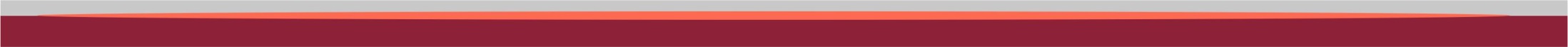 [Speaker Notes: Цель проекта - исследование проблемы развития регулятивных и коммуникативных учебных действий в условиях цифровизации общего и дополнительного образования, научное обоснование и разработка методических подходов по созданию оптимальных условий для дальнейшего развития данных учебных действий.Задачи проекта:1. Изучение состояния цифровой образовательной среды в системе общего и дополнительного образования.2. Выделение особенностей и описание специфики развития цифровой образовательной среды в учреждениях общего образования (общеобразовательная школа, лицей, гимназия) и дополнительного образования (технопарк «Кванториум», центр цифрового образования “IT куб", центр образования цифрового и гуманитарного профилей "Точка роста".3. Разработка системы мониторинга по определению состояния условий формирования цифровой образовательной среды и сформированности у учащихся регулятивных и коммуникативных учебных действий.4. Планирование и проведение 1 этапа (предварительный) мониторинга по определению состояния условий формирования цифровой образовательной среды и сформированности у учащихся регулятивных и коммуникативных учебных действий.5. Анализ результатов 1 этапа (предварительный) мониторинга по определению состояния условий формирования цифровой образовательной среды и сформированности у учащихся регулятивных и коммуникативных учебных действий.6. Корректировка системы мониторинга сформированности у учащихся регулятивных и коммуникативных учебных действий. Разработка электронных автоматизированных средств для организации мониторинга.7. Планирование и проведение 2 (основного) этапа мониторинга по определению состояния условий формирования цифровой образовательной среды в системе общего и дополнительного образования и определению у учащихся уровней развития регулятивных и коммуникативных учебных действий.8. Анализ результатов 2 (основного) этапа мониторинга по определению состояния условий формирования цифровой образовательной среды в системе общего и дополнительного образования и определению у учащихся уровней развития регулятивных и коммуникативных учебных действий.9. Описание цифровых образовательных сред по созданию условий для развития регулятивных и коммуникативных учебных действий учащихся.10. Выделение образовательных дефицитов сформированности регулятивных и коммуникативных учебных действий учащихся.
11. Подготовка и оформление результатов исследования в публикациях, выступление с докладами на Международных и Всероссийских научных конференциях, РИДах.]
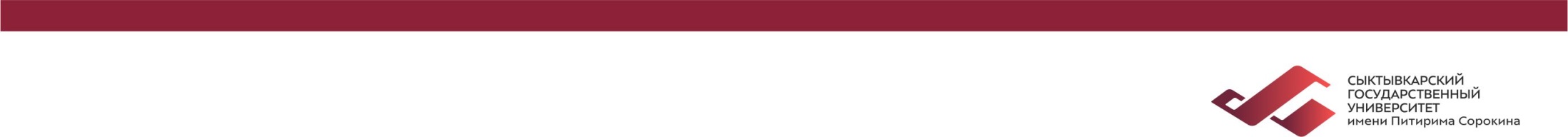 Матрица НТИ – навигатор по идеологии, приоритетам и ключевым инструментам НТИ
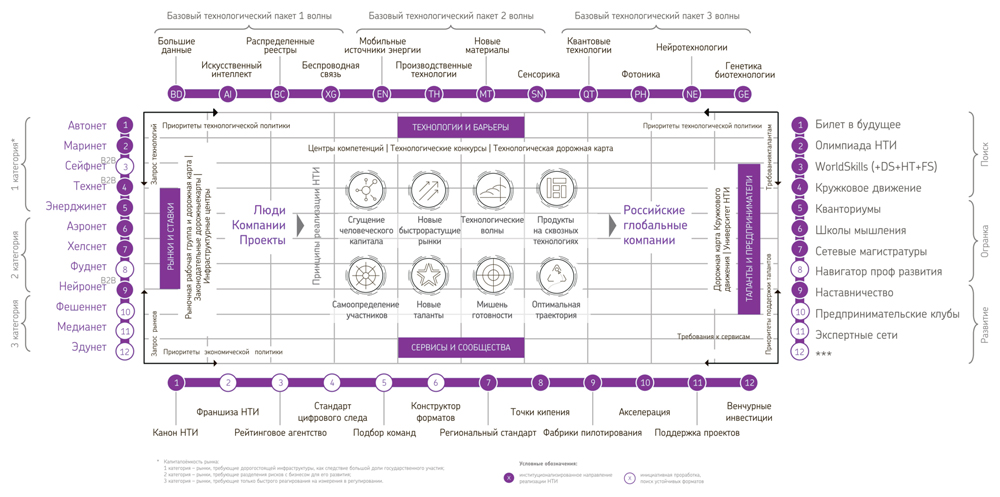 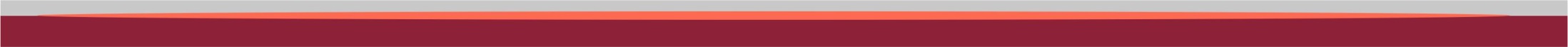 [Speaker Notes: На данном слайде представлена Матрица НТИ – как проводник по приоритетным технологиям. Мы ее рассмотрели в контексте цифровизации школы и ЦДОД]
[Speaker Notes: Мы соотнесли технологии Индустрии 4.0, НП ЦЭ и НТИ, выделили наиболее востребованные в школе технологии]
Соответствие направлений образовательных 
программ в современных центрах ДОД сквозным технологиям цифровой индустрии
[Speaker Notes: Также провели анализ соответствия направлений образовательных 
программ в современных центрах ДОД сквозным технологиям цифровой индустрии]
Соответствие направлений образовательных программ в современных центрах ДОД 
сквозным технологиям цифровой индустрии
[Speaker Notes: Считаем это важным научным результатом]
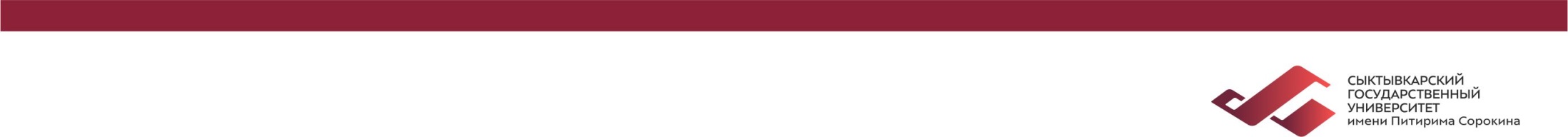 Современные модели ДОД
Технопарк «Кванториум»
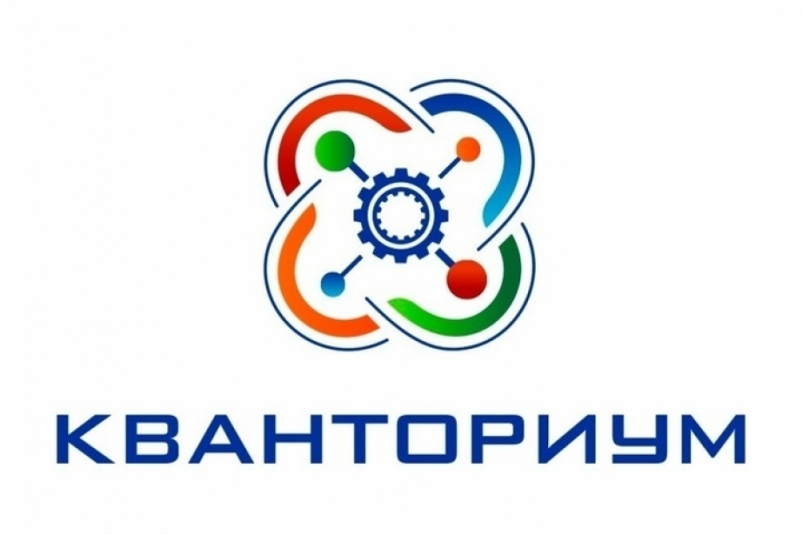 Центр цифрового
 образования «IT куб»
Образовательный центр
 «Дом научной коллаборации»
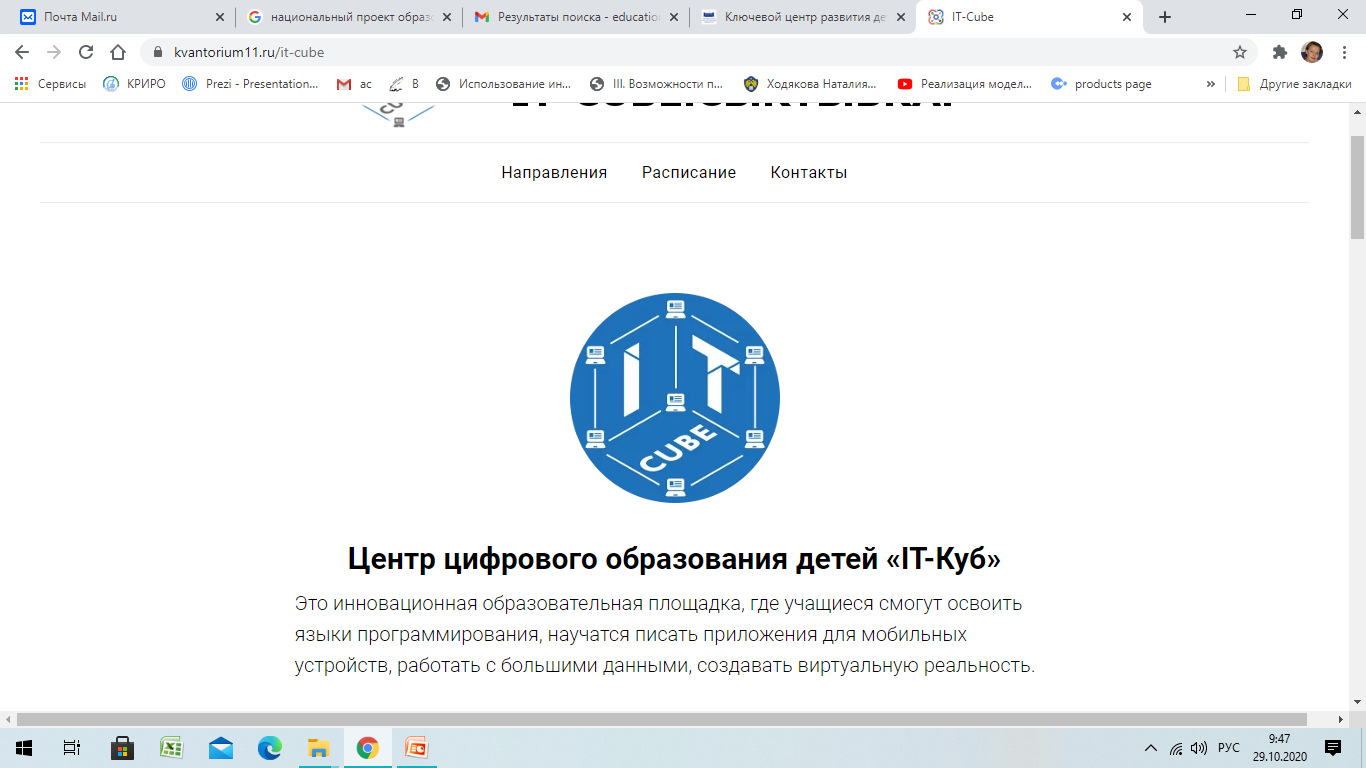 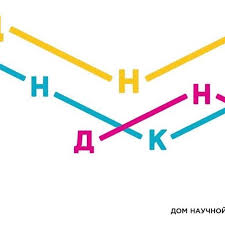 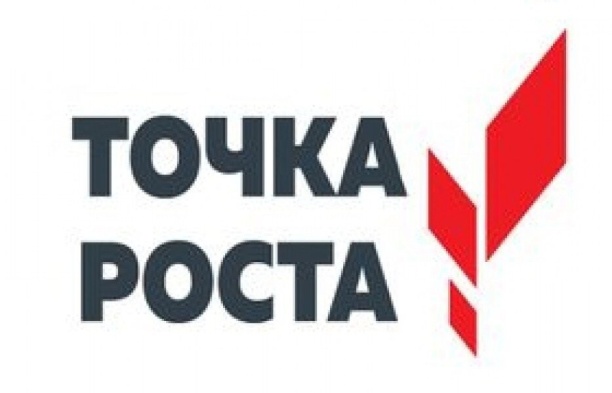 Центр образования цифрового и гуманитарного профилей
[Speaker Notes: На данном слайде приведена модель ЦОС ДОД в контексте нашего исследования]
РОБОТОТЕХНИКА
IT
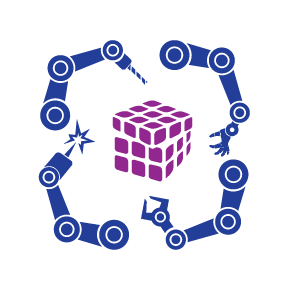 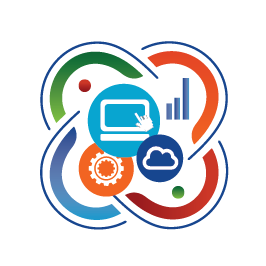 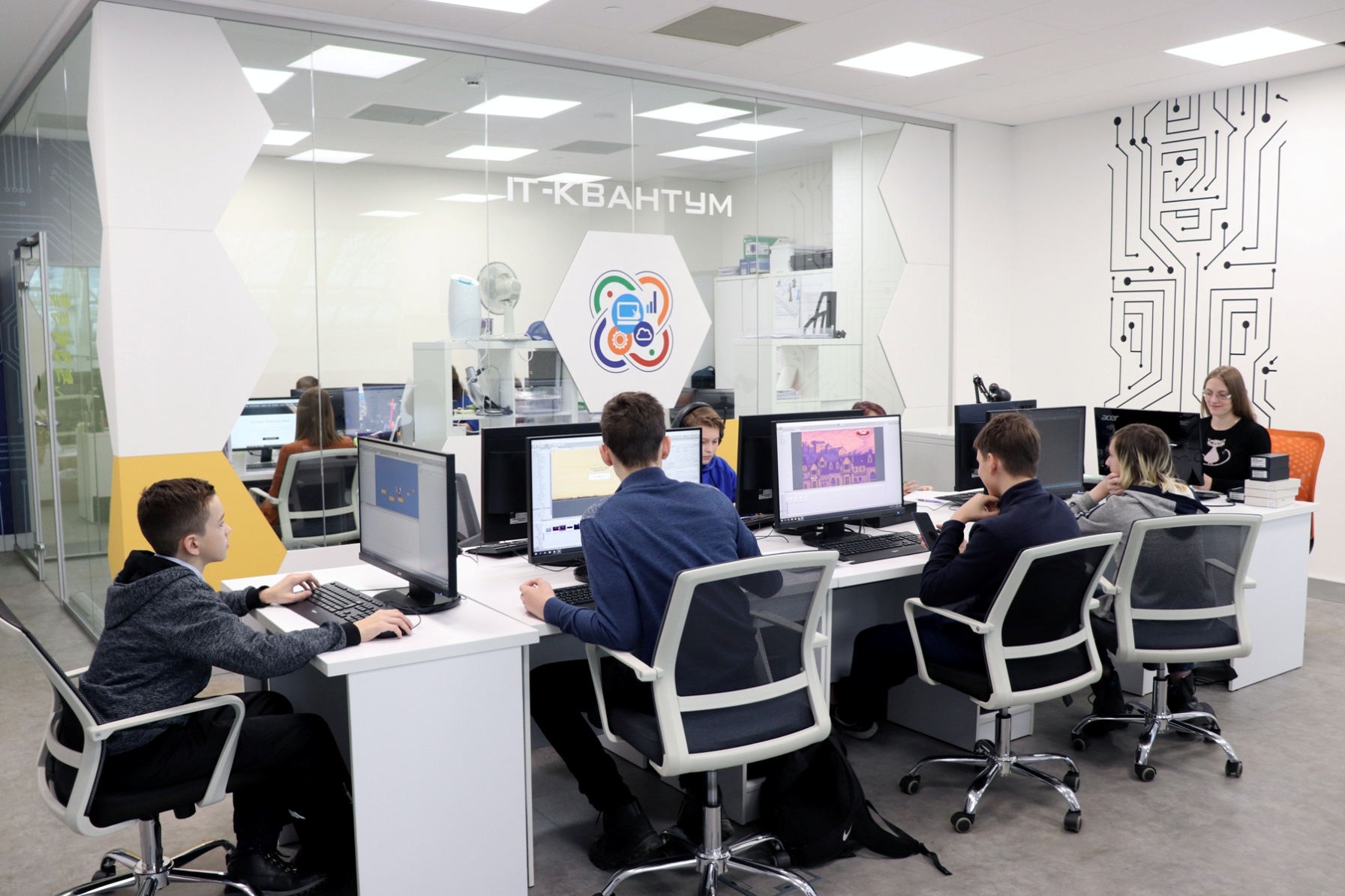 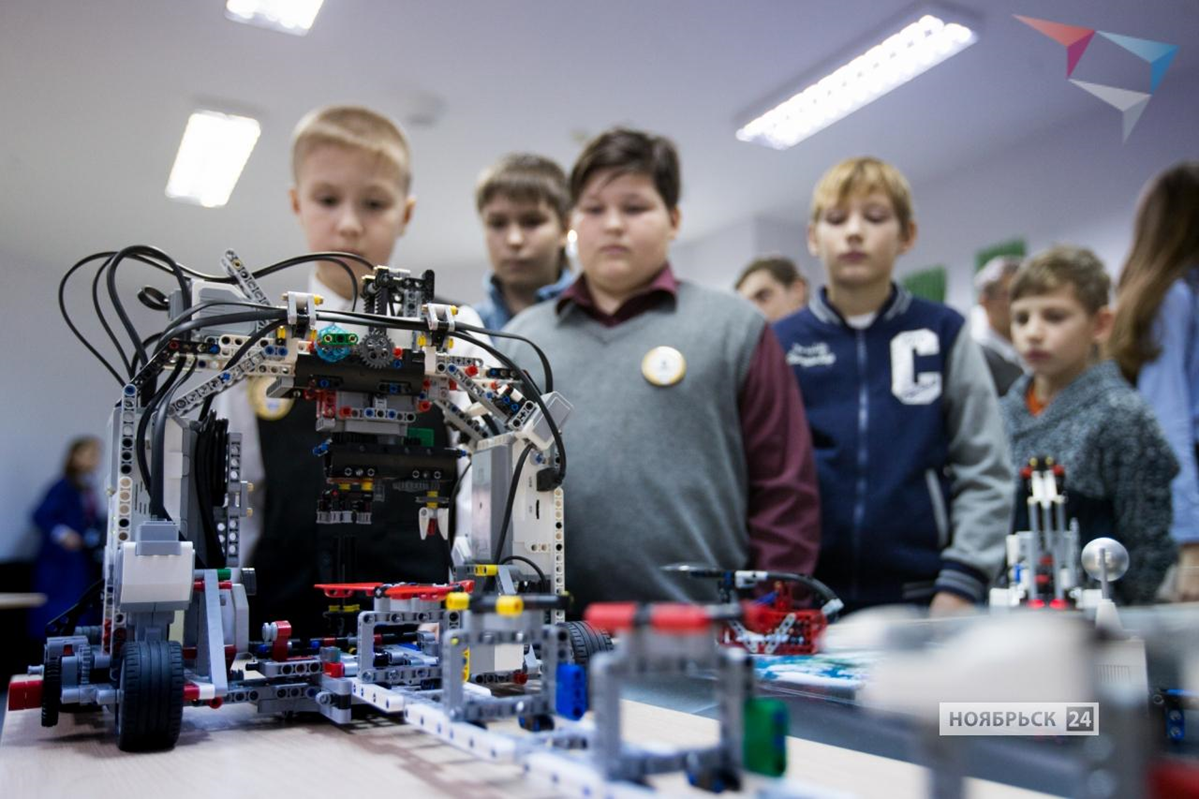 АВТОПРОМЫШЛЕН
НОСТЬ
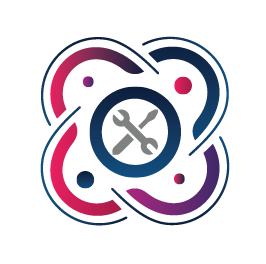 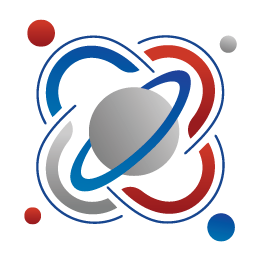 КОСМОНАВТИКА
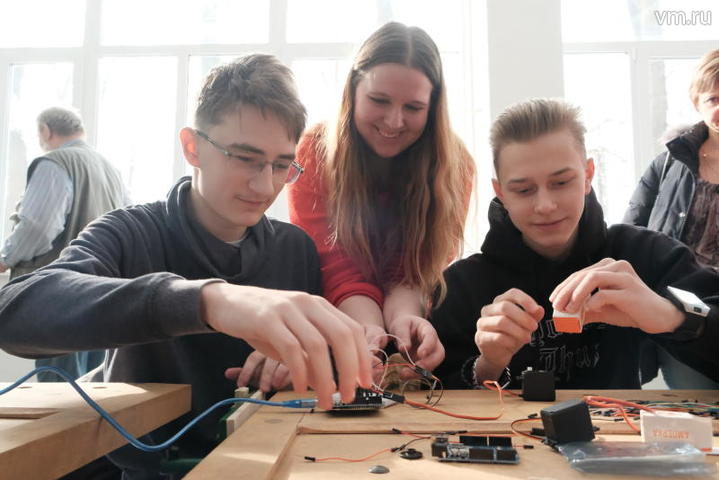 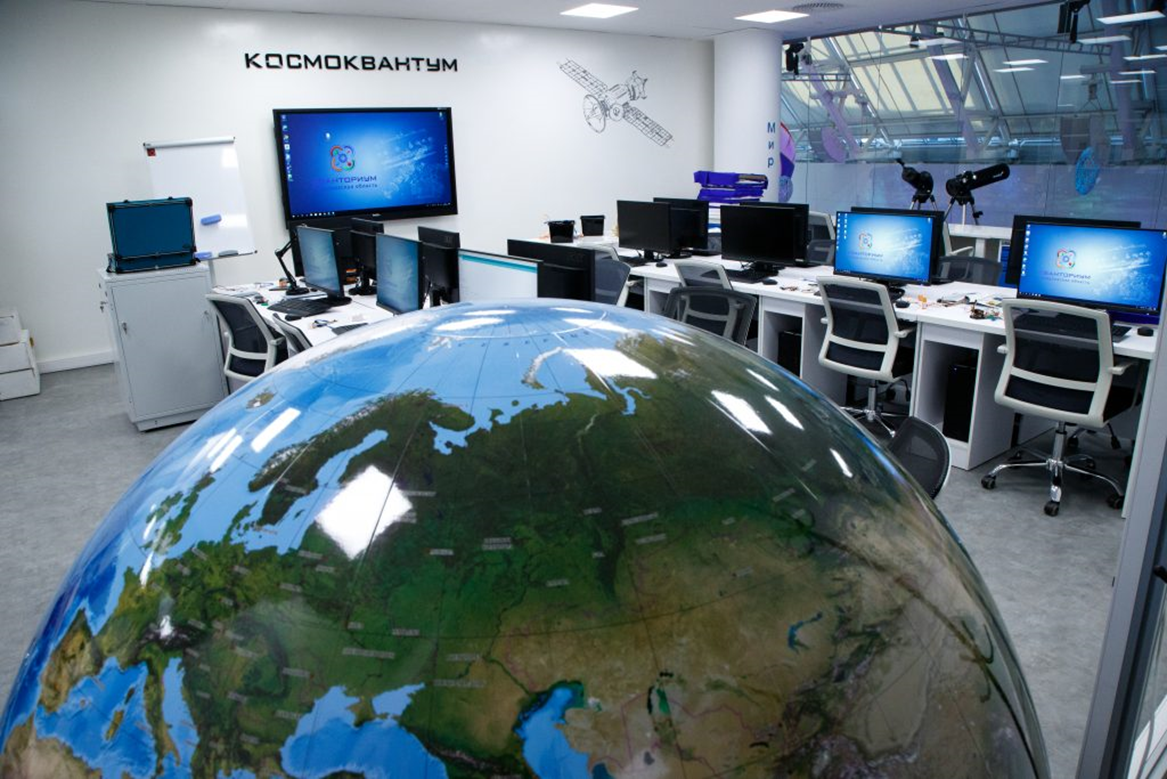 [Speaker Notes: Первым из них является кванториум (НП Образование, ФП Молодые профессионалы). Мы разработали методическое сопровождение образовательных программ]
Мобильный кванториум Республики Коми
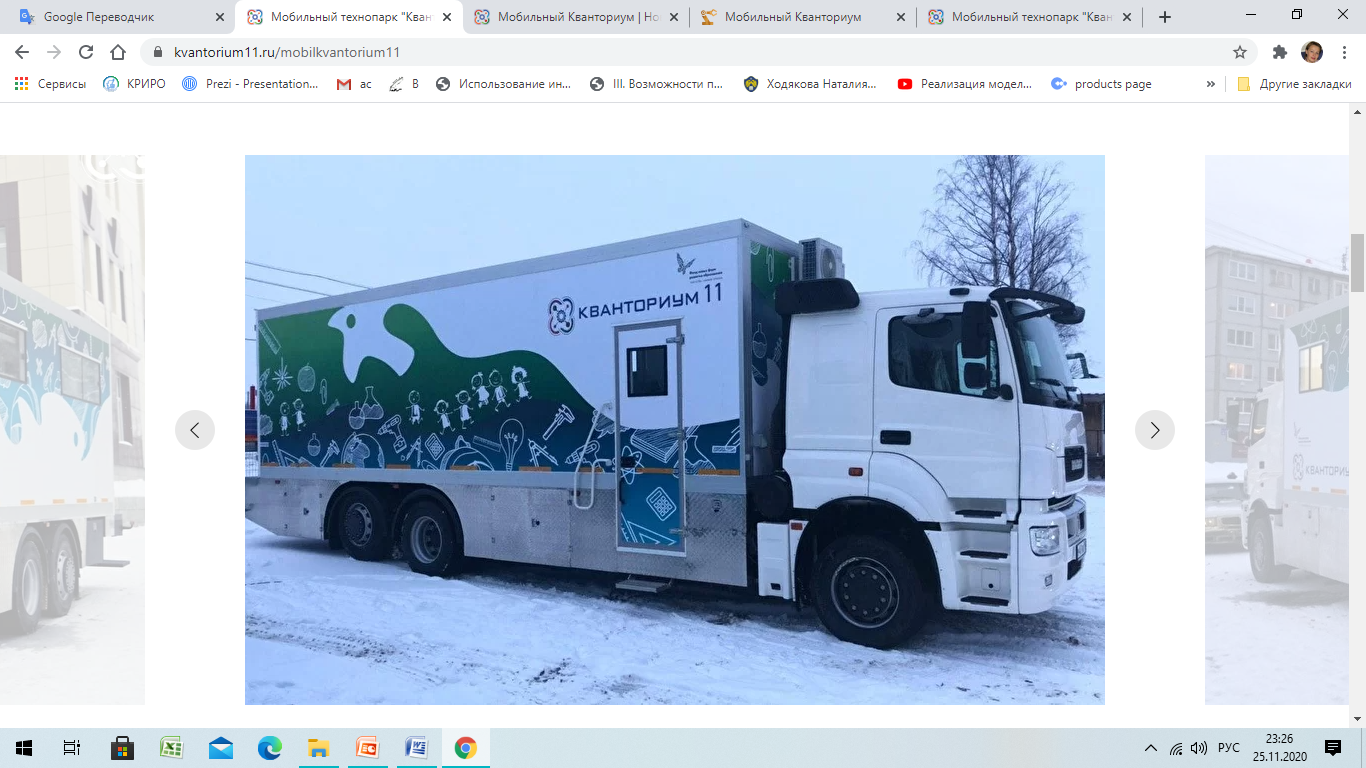 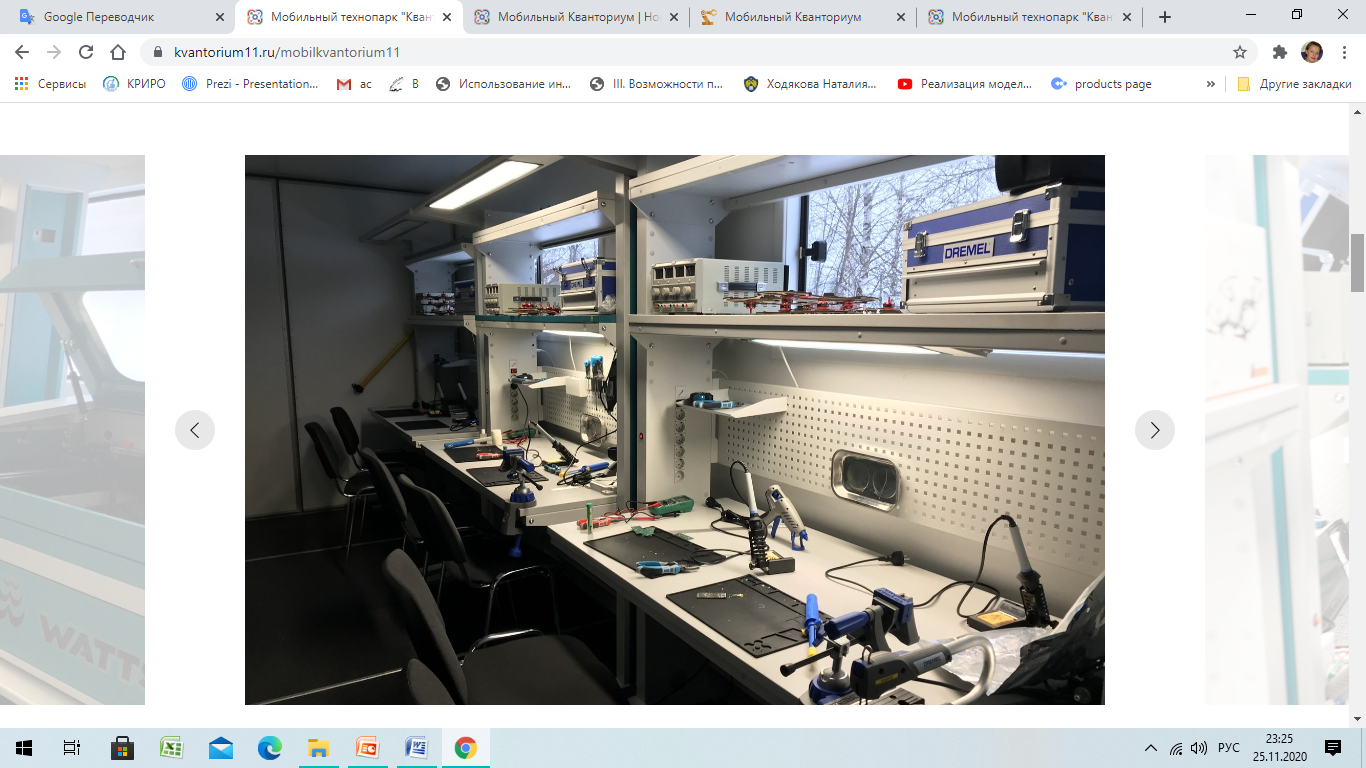 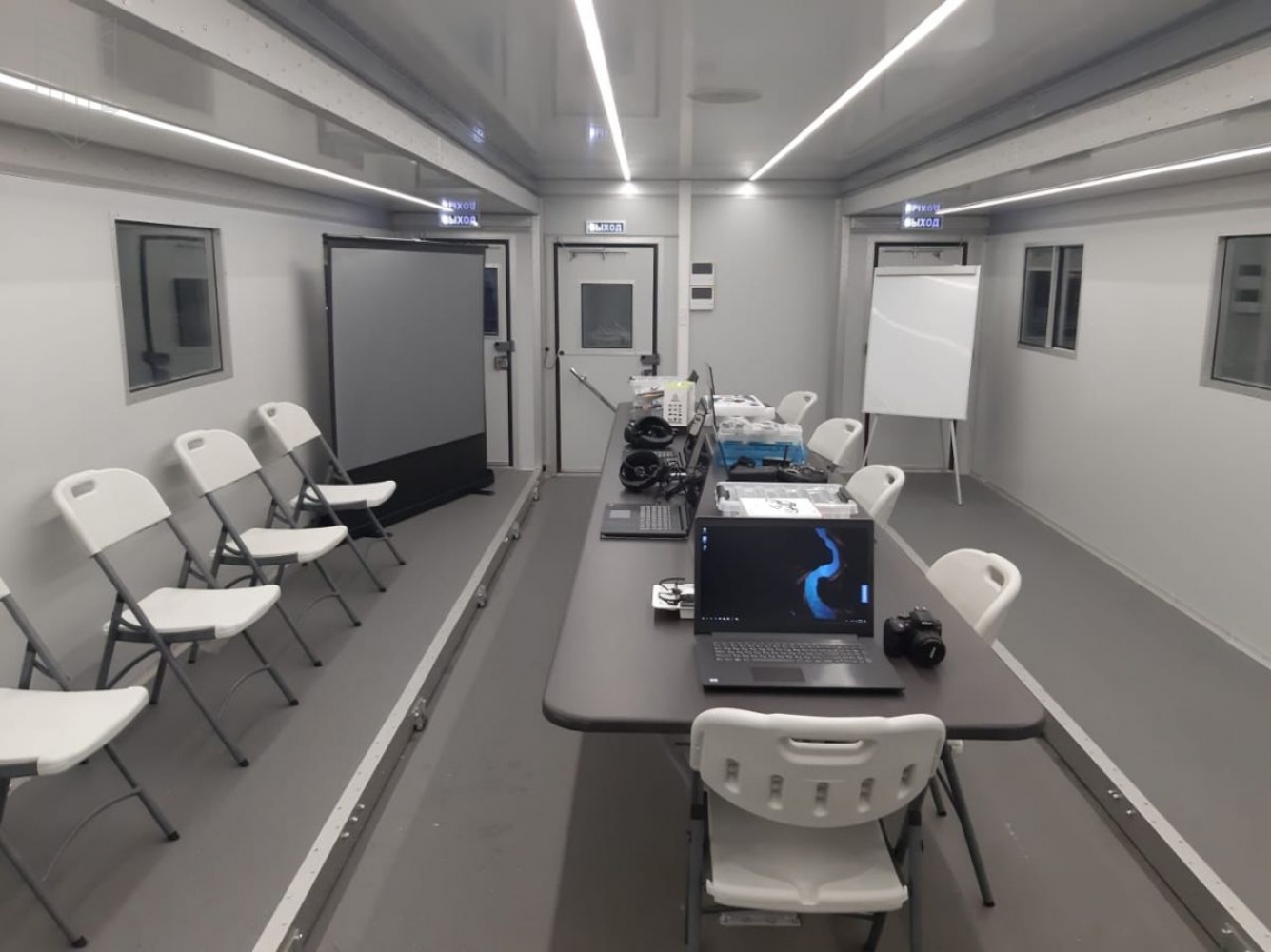 [Speaker Notes: Очень важным и правильным считаем функционирование мобильного кванториума РК, в силу географических и климатических особенностей РК.]
Центр цифрового образования детей «ИТ-Куб»
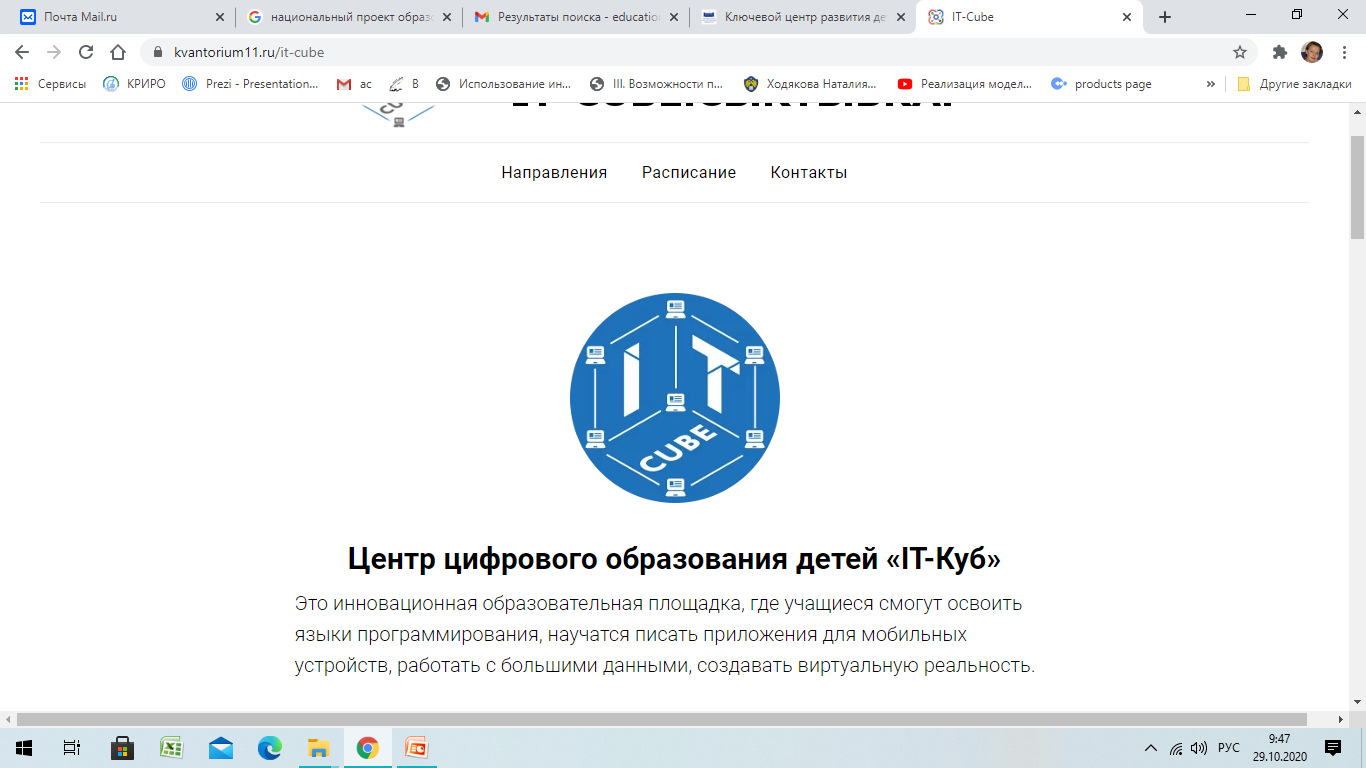 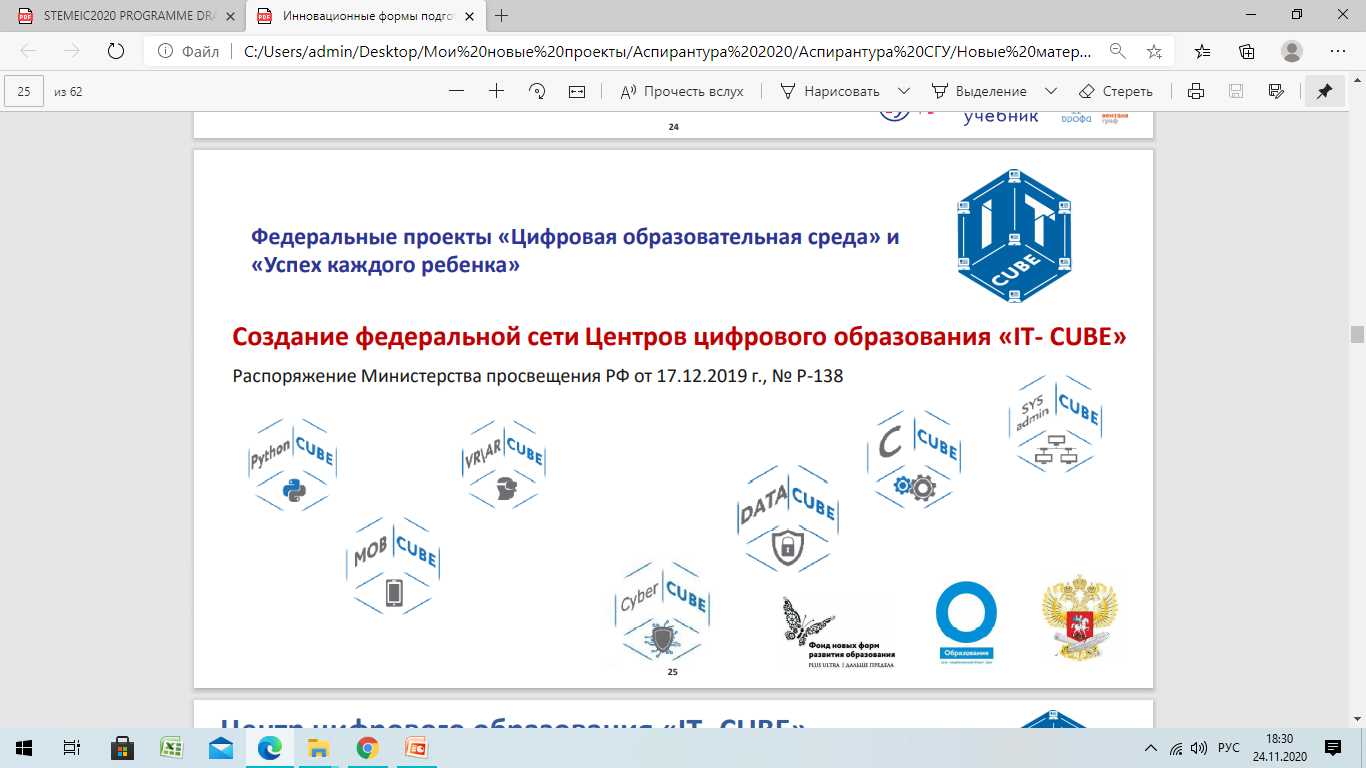 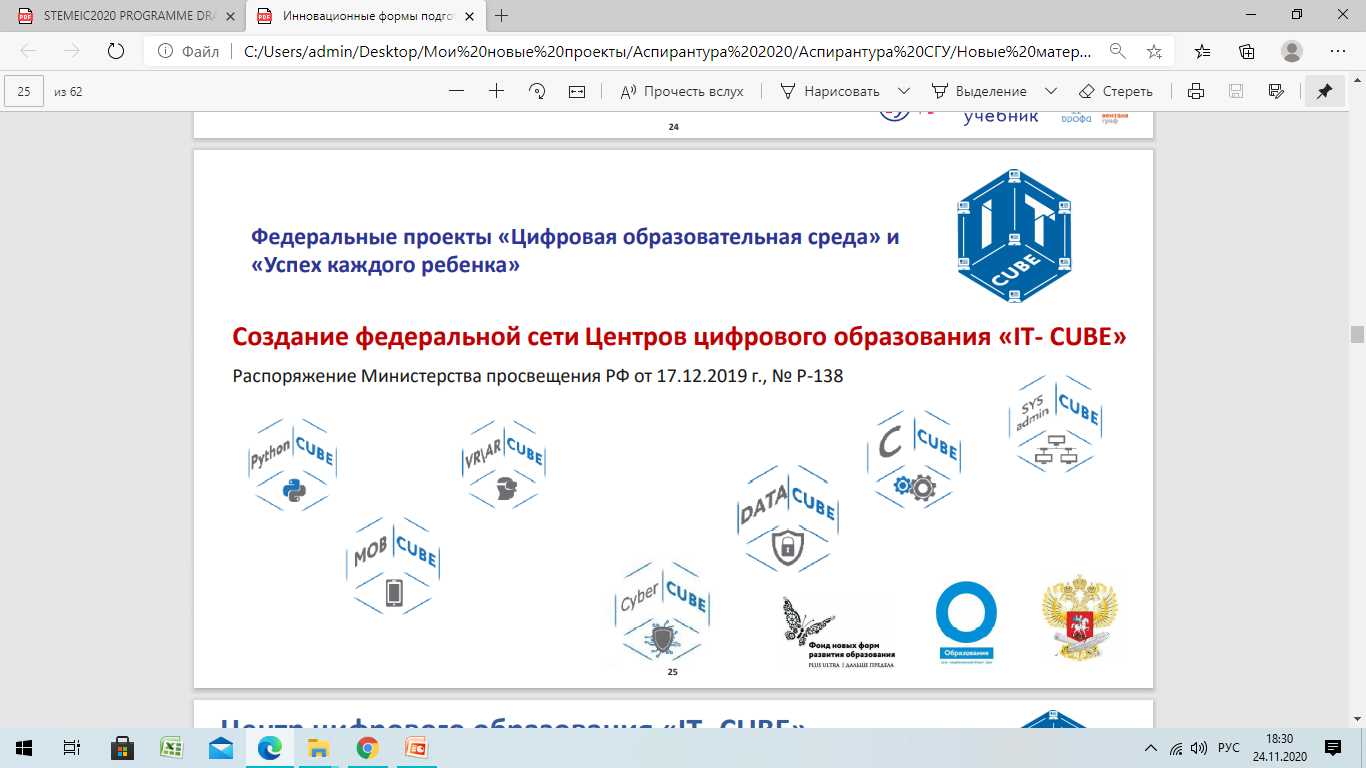 [Speaker Notes: Второй проект – это ЦДОД ИТ-Куб (НП Образование, ФП Современная школа). Здесь мы также разработали методическое сопровождение ДОП для детей]
Примеры проектов
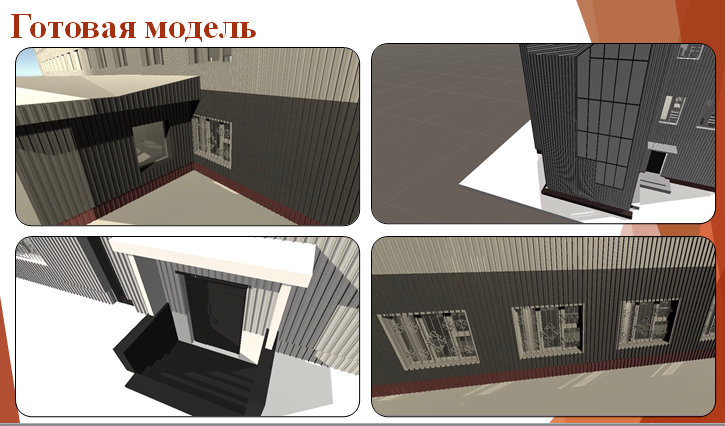 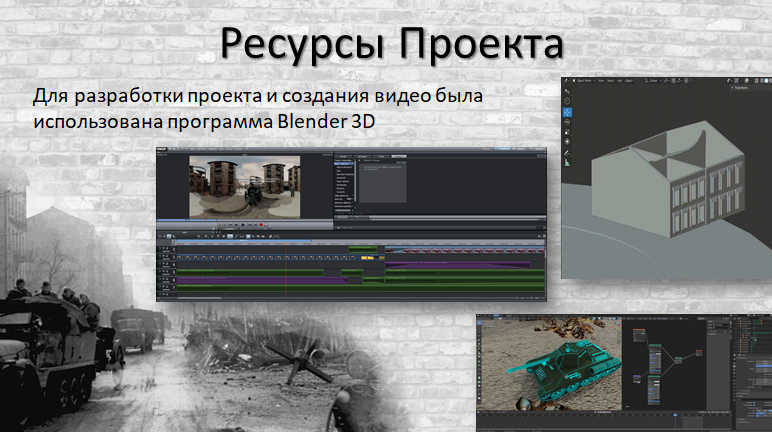 [Speaker Notes: Результаты работы наших обучающихся]
«Дом научной коллаборации им. В.А. Витязевой»
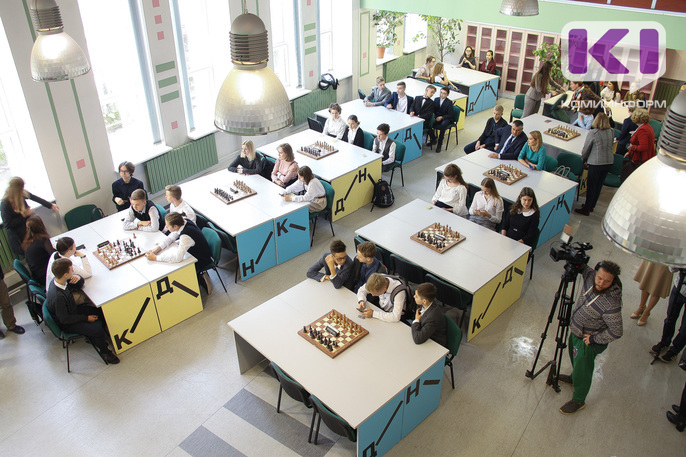 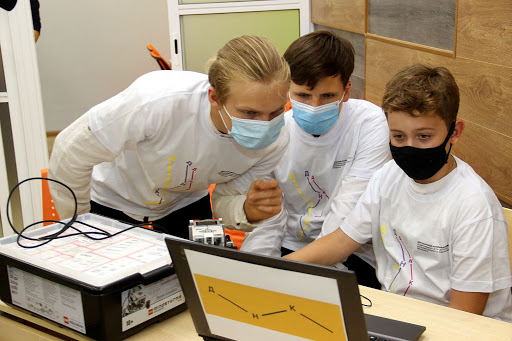 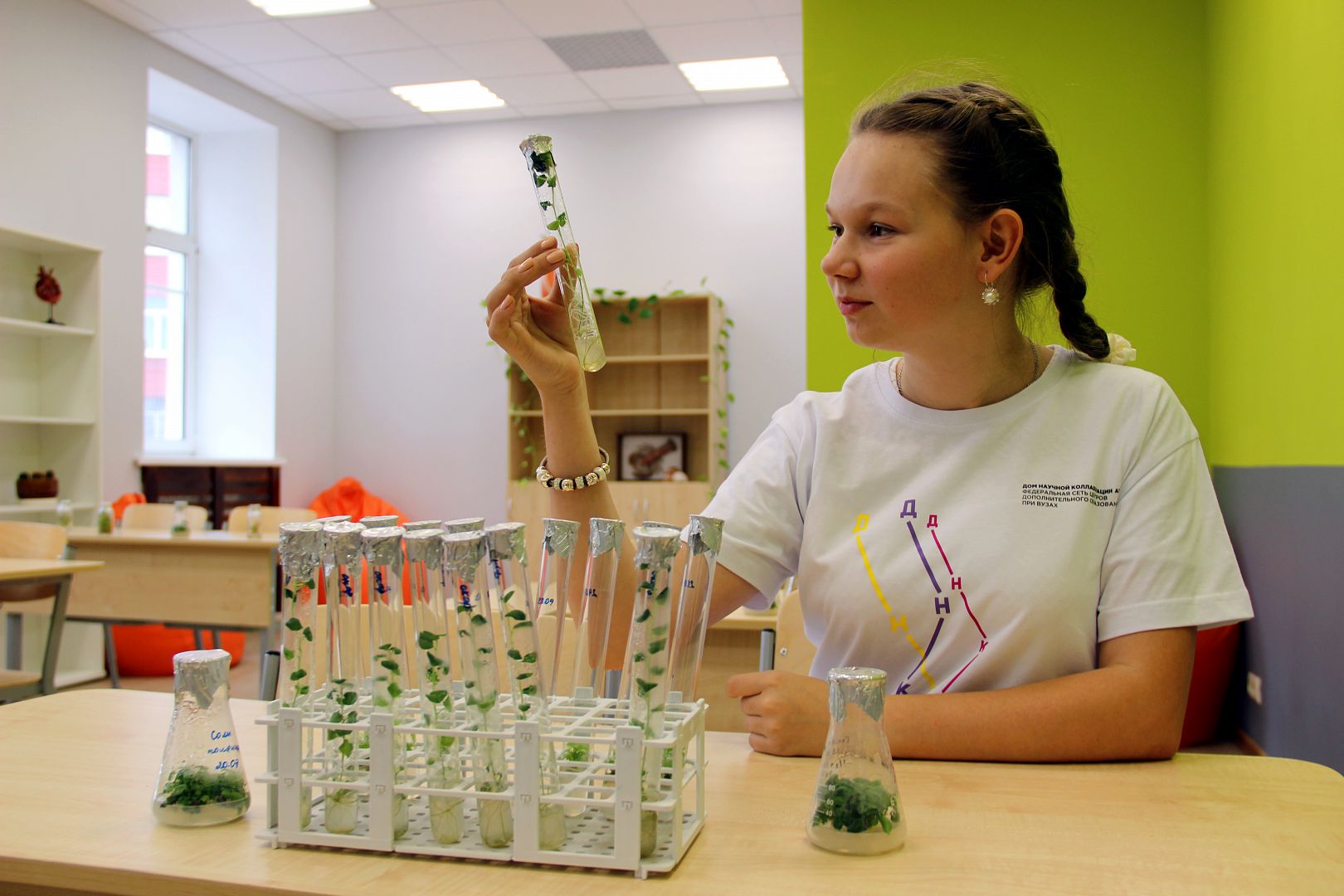 [Speaker Notes: Очень важен для нас опыт работы с ДНК им. В.А.Витязевой (НП Образование, ФП Успех каждого ребенка). Мы также осуществляли методическое сопровождение]
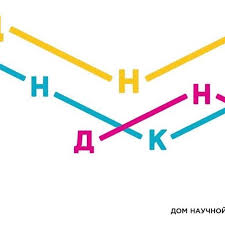 Образовательные программы ДНК  (проектная и сетевая работа):
«Детский университет»  - программы различной направленности для учащихся 5-9 классов;
«Малая академия» программы различной направленности для учащихся 10-11 классов;
«Урок технологии», «Урок биологии», «Урок физики», «Урок информатики» - программы сетевой формы реализации уроков для учащихся 5-11 классов;
Программы повышения квалификации учителей
[Speaker Notes: В рамках проекта для ДНК были предложены следующие программы: 
«Детский университет»  - программы различной направленности для учащихся 5-9 классов;
«Малая академия» программы различной направленности для учащихся 10-11 классов;
«Урок технологии», «Урок биологии», «Урок физики», «Урок информатики» - программы сетевой формы реализации уроков для учащихся 5-11 классов;
Программы повышения квалификации учителей]
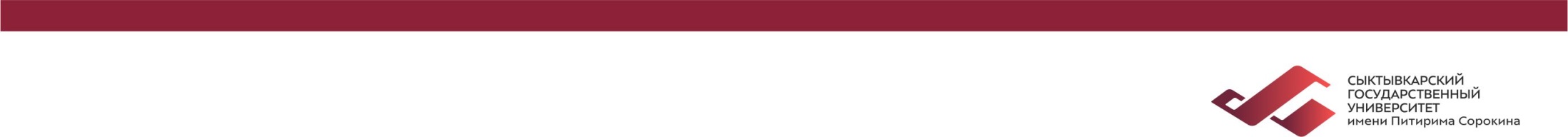 Важнейшие публикации
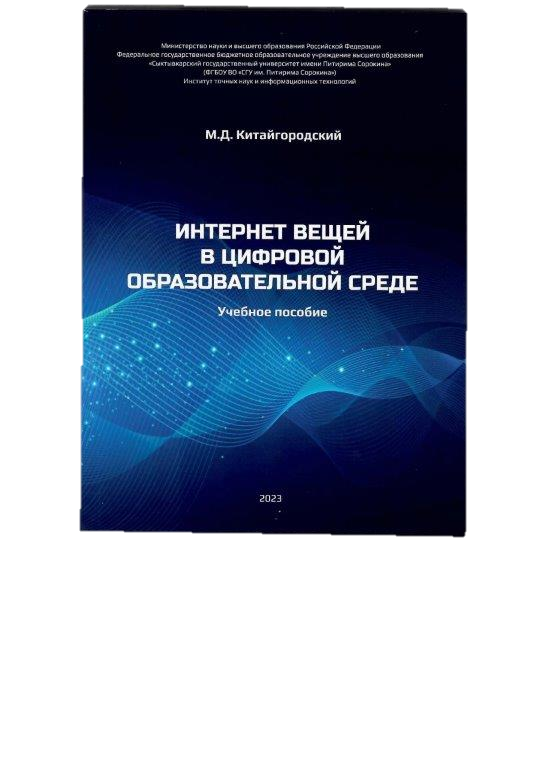 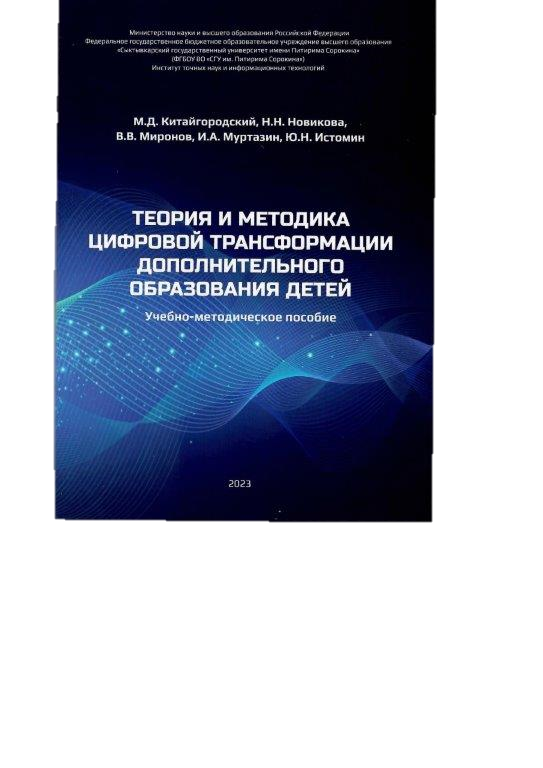 Структура модуля:

Общая характеристика ОМ:
Цель и задачи
Структура ОМ
Планируемые результаты ОМ:
Личностные результаты
Метапредметные результаты
Предметные результаты
Материально-техническое обеспечение ОМ
Тематическое планирование ОМ (в разрезе дидактических единиц и формируемых знаний и учебных действий)
Региональный опыт цифровой трансформации образования
Предметные модули технологического образования:
Образовательный модуль «Интернет вещей»
Образовательный модуль «Аэроробототехника»
Образовательный модуль «Аддитивные технологии и   3D-прототипирование»
Образовательный модуль «Тефхнологии виртуальной и дополненной реальности»
Образовательный модуль «Робототехника»
Образовательный модуль «Технологии обработки материалов на станках с ЧПУ»
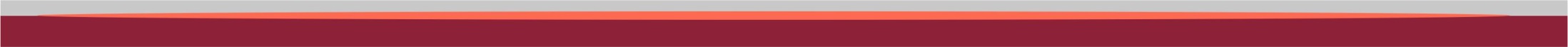 [Speaker Notes: По итогам работы над комплексом задач были опубликованы учебные и учебно-методические пособия, в которых был представлен региональный опыт ЦТО, и описаны предметные модули технологического образования: Образовательный модуль «Интернет вещей»
Образовательный модуль «Аэроробототехника»
Образовательный модуль «Аддитивные технологии и   3D-прототипирование»
Образовательный модуль «Тефхнологии виртуальной и дополненной реальности»
Образовательный модуль «Робототехника»
Образовательный модуль «Технологии обработки материалов на станках с ЧПУ» 
 
Также представлена структура каждого образовательного модуля.]
Самооценка и рефлексия
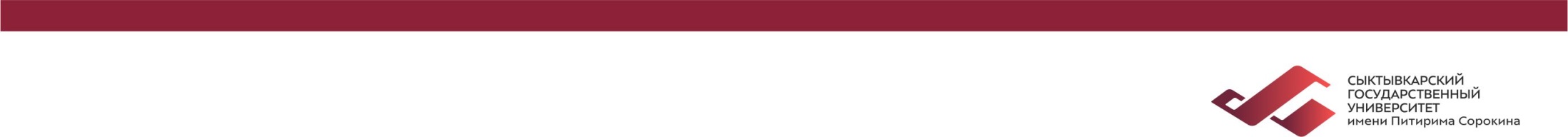 Самоорганизация
Целеполагание
Прогнозирование
Планирование
Самоконтроль
Регулятивные УУД в ДО
Обучающийся осознает процесс деятельности работы в онлайн- или офлайн-режиме через умение прогнозировать свою деятельность и видеть трудности для выполнения деятельности, умеет прогнозировать варианты развития, может самостоятельно оценить свои возможности в ее решении
Обучающийся умеет планировать свою деятельность самостоятельно в синхронном или асинхронном режиме обучения, сопоставлять план деятельности в соответствии с целью и выполняемыми этапами, корректировать план деятельности в связи с пошаговым (или пооперационным) и итоговым результатом деятельности
Обучающийся в процессе дистанционного обучения о адекватно оценивает себя, свое участие в деятельности, осознает и несет ответственность за результат своей деятельности, обращается за помощью в случае осознанной необходимости
Обучающийся составляет режим дня в период дистанционного обучения, отмечает выполненные задания в режиме дня, контролирует свои действия в соответствии с режимом дня и самостоятельно определяет время для выполнения домашнего задания
Обучающийся контролирует свои действия в дистанционном режиме обучения, оценивает их, самостоятельно находит и исправляет свои ошибки и применяет правила на допущенную ошибку, вносит коррективы в свою деятельность
Обучающийся умеет в режиме дистанционного обучения формулировать, ставить цель своей учебной деятельности и сопоставлять ее с результатом, а также корректировать цель
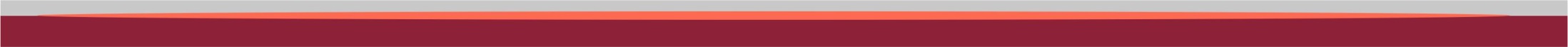 [Speaker Notes: Необходимость проведения следующей части исследования определяется вынужденным переходом системы образования России в режим дистанционного обучения (далее ДО) в период распространения COVID-19.
Цель заключалась в изучении проблемы развития регулятивных и коммуникативных УУД в условиях дистанционного образования, научном обосновании и разработке методических подходов по созданию оптимальных условий для дальнейшего развития данных учебных действий.
На основе результатов теоретического исследования выделены значимые регулятивные УУД обучающихся, формируемые в условиях дистанционного образования: самоорганизация, целеполагание, планирование, прогнозирование, самоконтроль, самооценка и рефлексия. Каждому компоненту саморегулятивных действий дана характеристика (рис.)]
Коммуникация 
как взаимодействие в ДО
Коммуникация 
как условие 
интериоризации в ДО
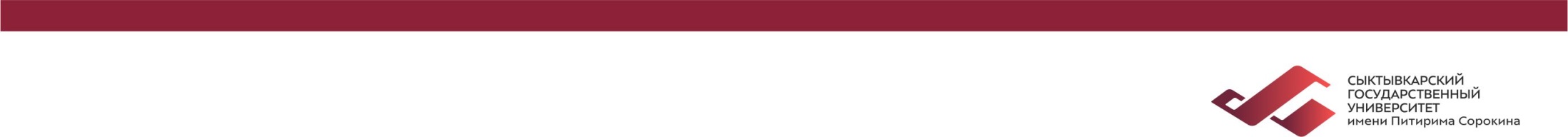 Коммуникация
 как кооперация в ДО
Умение договариваться и находить общее решение практической задачи в спорных вопросах в письменной и устной речи в электронной форме
Ориентация на позицию других людей, отличную от собственной, отраженной в письменной и устной речи в электронной форме
Умение строить понятные для партнера высказывания в письменной и устной речи с использованием текстового чата, аудио/видео трансляции
Понимание возможности различных позиций и точек зрения на опрос, отраженный в письменной и устной речи в электронной форме
Умение задавать вопросы в письменной и устной речи с использованием текстового чата, аудио/видео трансляции
Способность брать на себя инициативу в организации совместного действия в дистанционном обучении, а также осуществлять взаимный контроль и взаимную помощь по ходу выполнения задания
Умение обосновывать и доказывать собственное мнение в письменной и устной речи с использованием текстового чата, аудио/видео трансляции
Умение выделять и отображать в речи существенные ориентиры действия, а также передавать их партнеру и фиксировать в письменной и устной речи с использованием текстового чата, аудио/видео трансляции
Структура коммуникативных УУД в ДО
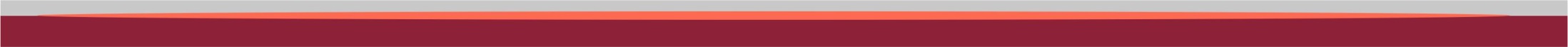 [Speaker Notes: Также разработана структура коммуникативных УУД в условиях дистанционного обучения и каждому компоненту дана характеристика коммуникация как взаимодействие; коммуникация как кооперация; коммуникация как условие интериоризации.]
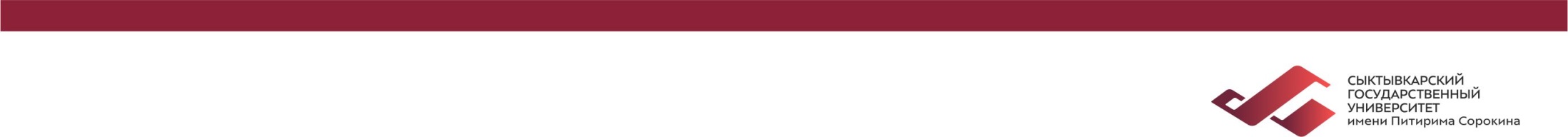 Регулятивные УУД в ДО
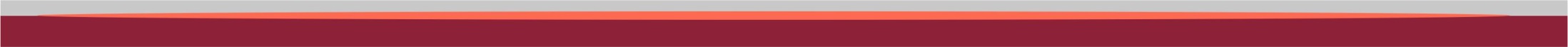 [Speaker Notes: При решении следующей задачи исследования разработан диагностический материал по определению уровней сформированности регулятивных и коммуникативных УУД в условиях дистанционного обучения, основанный на рефлексивной самооценке обучающихся.]
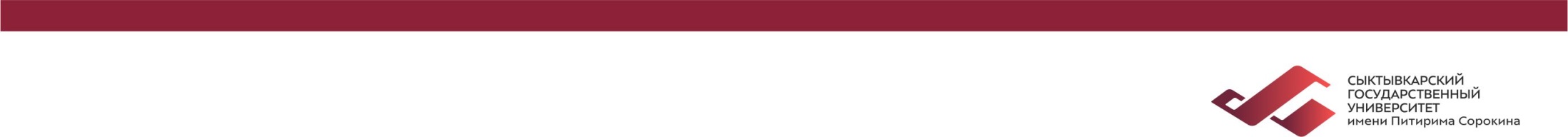 Важнейшие публикации
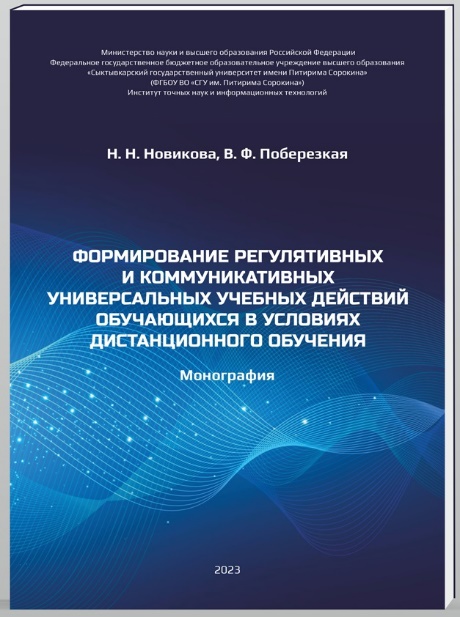 В монографии представлены основные результаты исследования проблемы развития регулятивных и коммуникативных универсальных учебных действий обучающихся в условиях дистанционного обeучения. В исследовании выделены теоретико-методологические основы становления и развития дистанционного обучения; определены структурные компоненты регулятивных и коммуникативных универсальных учебных действий обучающихся в условиях дистанционного обучения; научно обоснованы и разработаны методические подходы по созданию оптимальных условий для развития данных учебных действий.
Монография адресована научным сотрудникам, преподавателям вузов, учителям, слушателям курсов повышения квалификации, студентам педагогических вузов и колледжей.
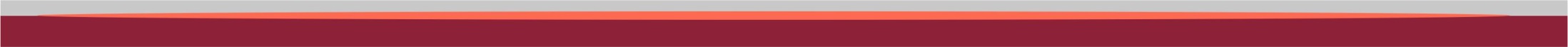 [Speaker Notes: Диагностика рефлексивной и коммуникативной деятельности в период дистанционного обучения проводилась в 2021- 2022 гг. В анкетировании приняло участие более 450 обучающихся средних школ Республики Коми 
По результатам анкетирования выяснилась корреляционная зависимость уровня сформированности всех компонентов саморегуляции учебной деятельности учащихся в период дистанционного обучения. Мы установили, что в условиях дистанционного обучения при сформированности высокого уровня самоорганизации у учащихся средней школы наблюдается высокий уровень регулирования своей деятельности в процессе целеполагания, планирования, прогнозирования, самоконтроля, самооценки и рефлексии. 
Также установлена корреляционная зависимость между системностью и самостоятельностью выполнения учебных действий учащихся средней школы в период организации дистанционного обучения.
Следует отметить, что самоорганизация, саморегулирование и самостоятельность в выполнении учебных действий имеют решающее значение в обучении в период дистанционного обучения. Учащиеся испытывают трудности в саморегуляции своей деятельности и педагогу необходимо создавать оптимальные условия для формирования необходимых компонентов саморегуляции на всех этапах дистанционного обучения. Памятки и инструкции для учащихся, интерактивные формы организации взаимодействия позволят поддержать учащихся, повысить их самостоятельность и активность в период дистанционного обучения.
Результаты исследования позволили выявить проблемы формирования коммуникативных умений у учащегося средней школы в условиях дистанционного обучения по компонентам: коммуникация как взаимодействие, коммуникация как кооперация, коммуникация как условие интериоризации.
Коммуникации как взаимодействия в дистанционном обучении. Более половины опрошенных, дали утвердительный ответ о том, что взаимодействие на дистанционном уроке было организовано и прошло достаточно успешно, т.е. обучающиеся понимали цель общения, внимательно слушали собеседников, отвечали и задавали вопросы и прислушивались к их мнению. Обнаружена зависимость между результатом работы команды и тем, насколько обучающимся нравится совместно работать. На дистанционном уроке только третья часть обучающихся систематически обосновывает свою точку зрения с помощью цифровых технологий в устной и письменной форме.
Коммуникация как кооперация в дистанционном обучении. В период дистанционного обучения большинство учащихся не выполняли совместные презентации с членами команды/группы. Обучающимся достаточно сложно подводить итоги совместной работы и оценивать совместную работу в команде, если учитель проводил недостаточную работу по определению цели коммуникации на дистанционном уроке. Большое количество учащихся не испытывали ответственность за общий результат совместной деятельности, и не проявляли способность брать на себя инициативу в организации совместного действия, а также осуществлять взаимный контроль и взаимную помощь по ходу выполнения задания на дистанционном уроке.
 Коммуникация как условие интериоризации в дистанционном обучении. Половина опрашиваемых школьников никогда не выступала с защитой результатов работы группы на дистанционном уроке. Незначительная часть обучающихся систематически задавала вопросы в письменных чатах группы и в «прямом эфире» на дистанционном уроке. Третья часть опрашиваемых никогда не участвовала в дистанционном взаимодействии. 
 
Научно обоснованы и разработаны дидактические и методические подходы по преодолению обучающимися образовательных дефицитов регулятивных и коммуникативных УУД в цифровой образовательной среде.]
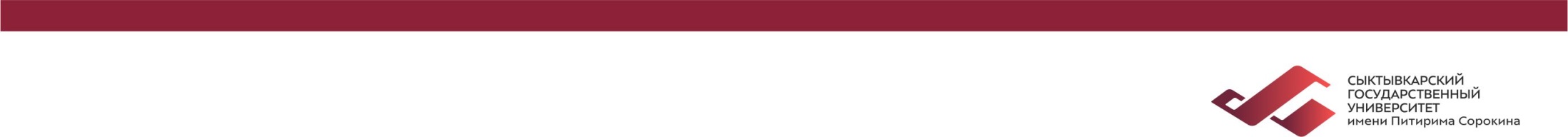 Результаты интеллектуальной деятельности
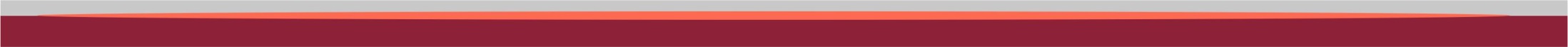 [Speaker Notes: В целях и задачах цифровой трансформации университета на главном месте стоит образовательный процесс и его основные участники – преподаватели и студенты.]
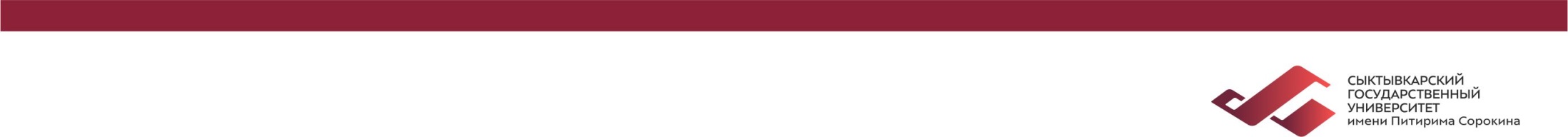 Риски реализации проекта
Результаты исследования свидетельствуют о следующих рисках цифровой трансформации школы: 

отсутствие целостной системы перестройки образовательного процесса с использованием цифровых технологий обучения;
недостаточность и неравномерность развития инфраструктуры; 
недостаточность цифровых компетенций у педагогических и административных кадров; 
недостаточная разработанность методических материалов по использованию мобильных, интерактивных и сетевых технологий
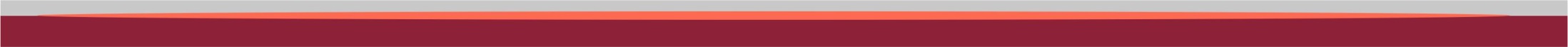 [Speaker Notes: В целях и задачах цифровой трансформации университета на главном месте стоит образовательный процесс и его основные участники – преподаватели и студенты.]
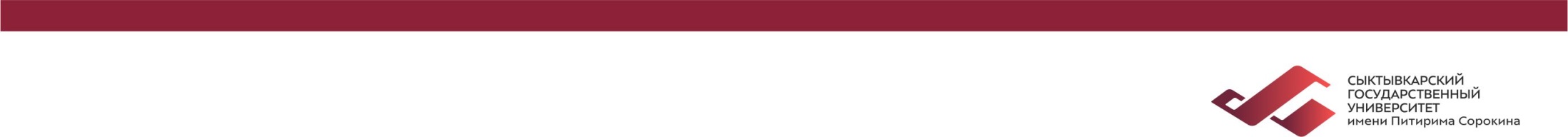 Спасибо за внимание!
Исследование выполнено при финансовой поддержке РФФИ в рамках научного проекта № 19-29-14169 «Развитие регулятивных и коммуникативных учебных действий учащихся в условиях цифровизации общего и дополнительного образования»
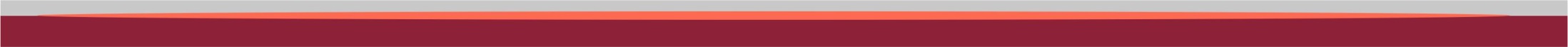